Year 6 Revision
Calculation #4 BODMAS
8 – 2 x 3
How would I go about answering this question?
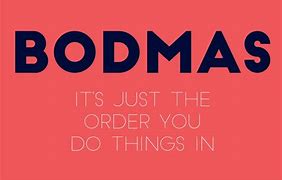 Where there is more than one calculation in a question BODMAS sets out which part of the question you need to answer first.
Brackets
Order (square numbers)
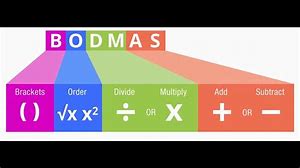 Division
Multiplication
Addition
Subtraction
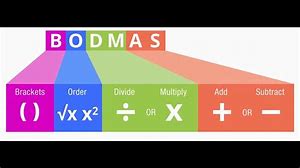 8 – 2 x 3 =
Multiplication first.
8 – 6 =
Then complete
8 – 6 = 2
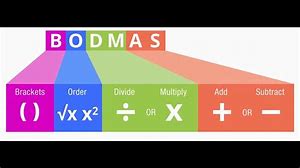 4 + 8 x 3
Multiplication first.
4 + 24
Then complete
4 + 24 = 28
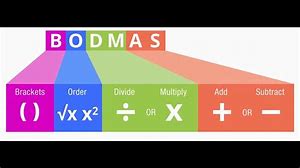 36 – 9 ÷ 3 =
Division first
36 - 3
Then complete
36 – 3 = 33
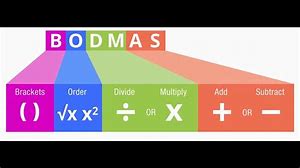 6² + 4 x 8
36 + 4 x 8
Square number first
36 + 32
Then multiplication
38
Then complete